COURS 2
COURS DE SYNTHESE
Réalisation d’un matériau composite
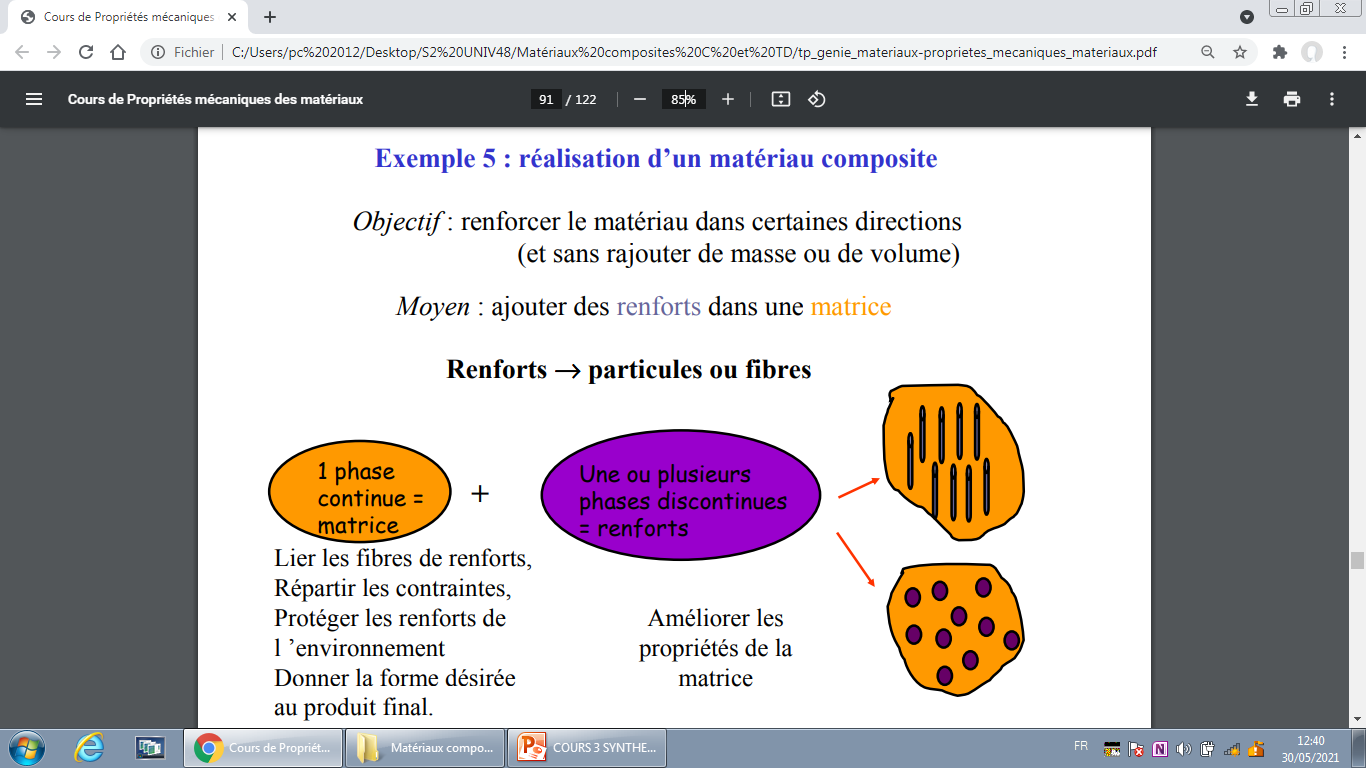 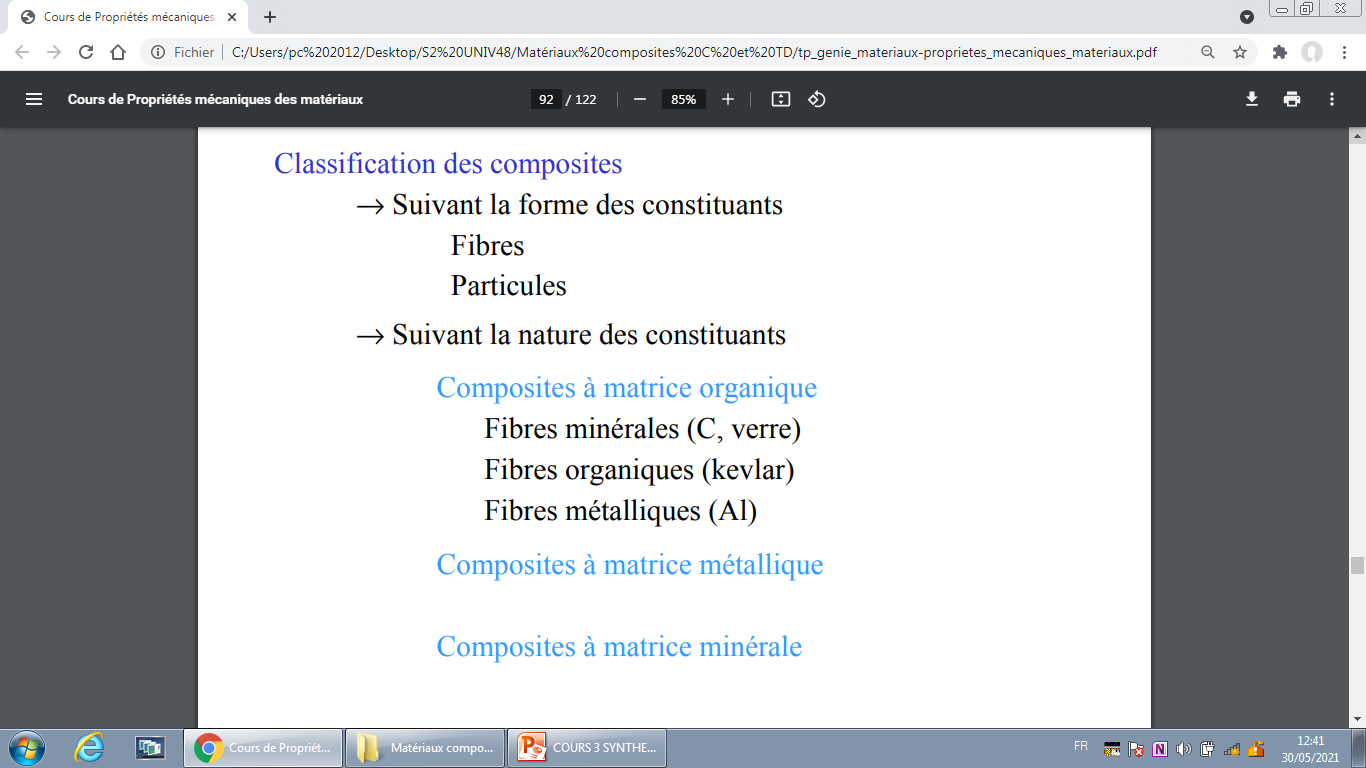 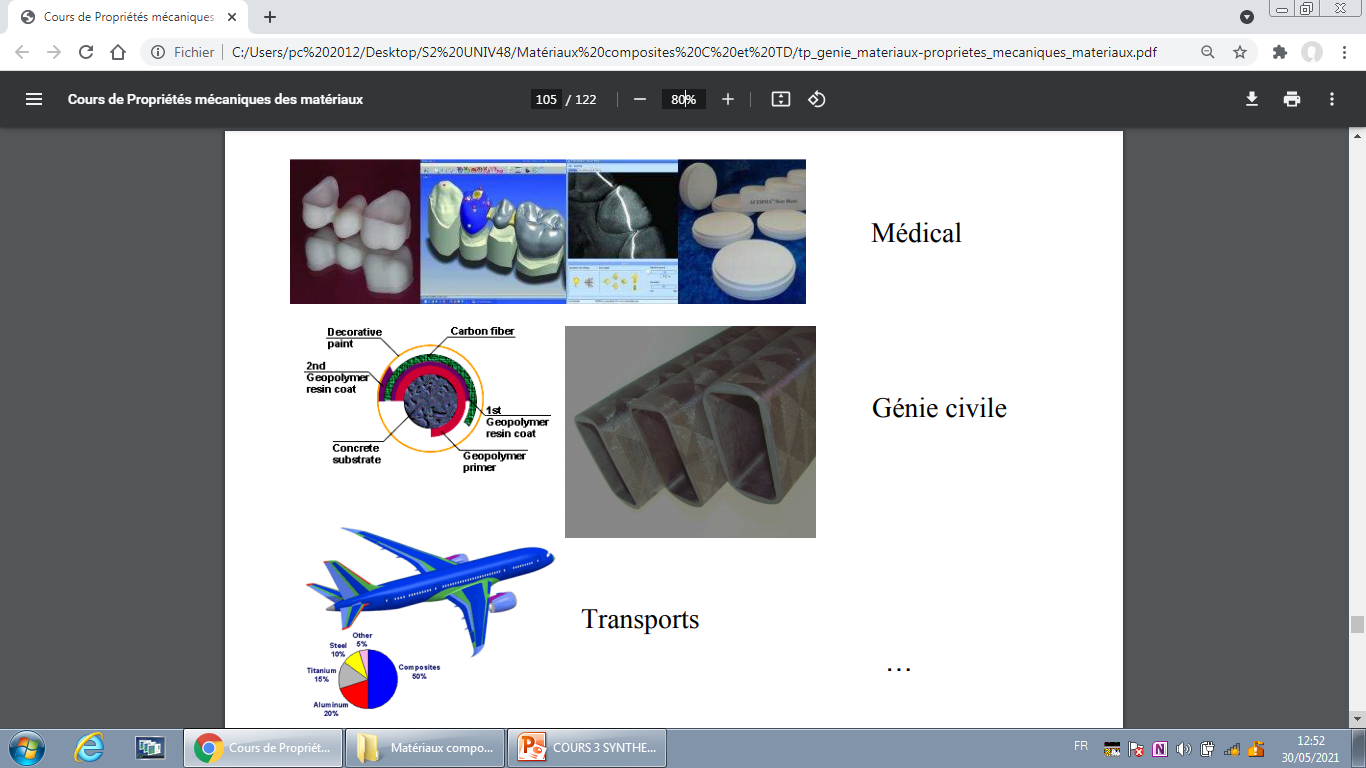 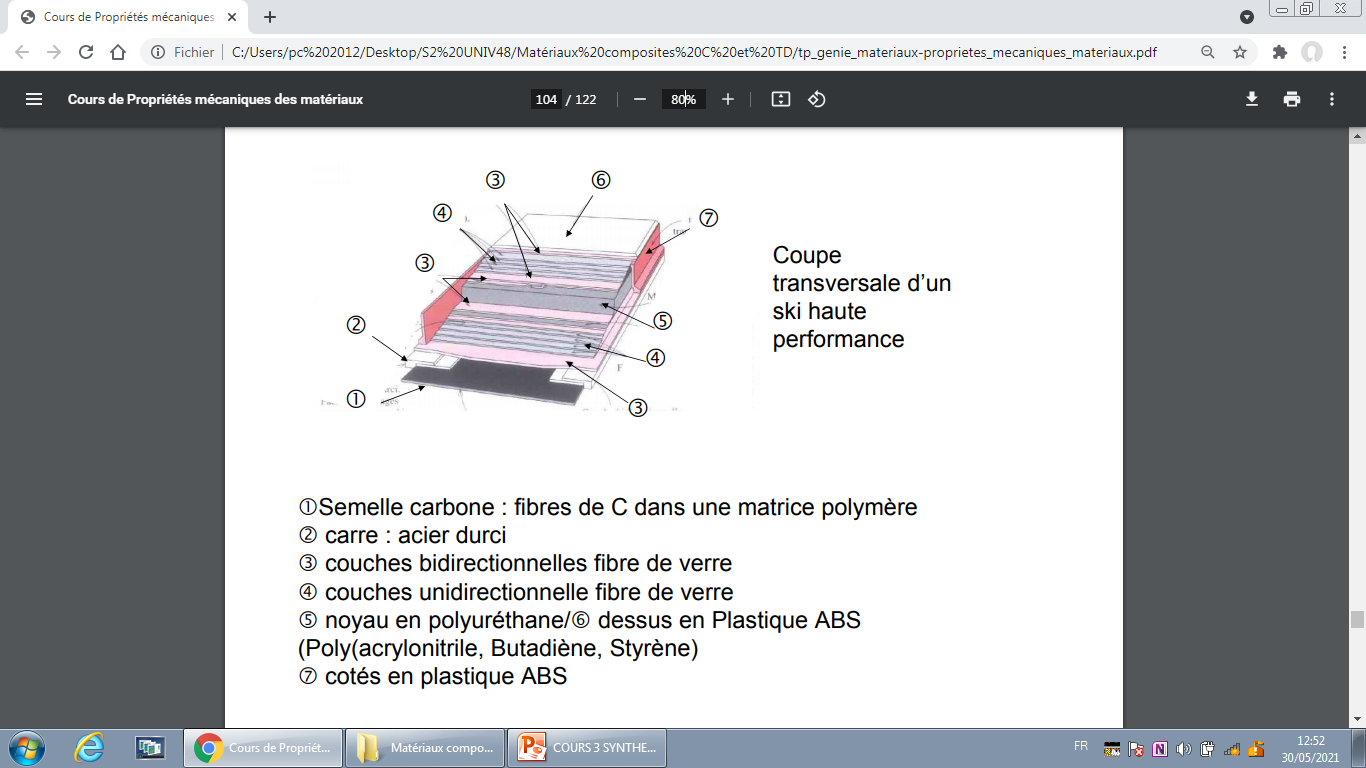 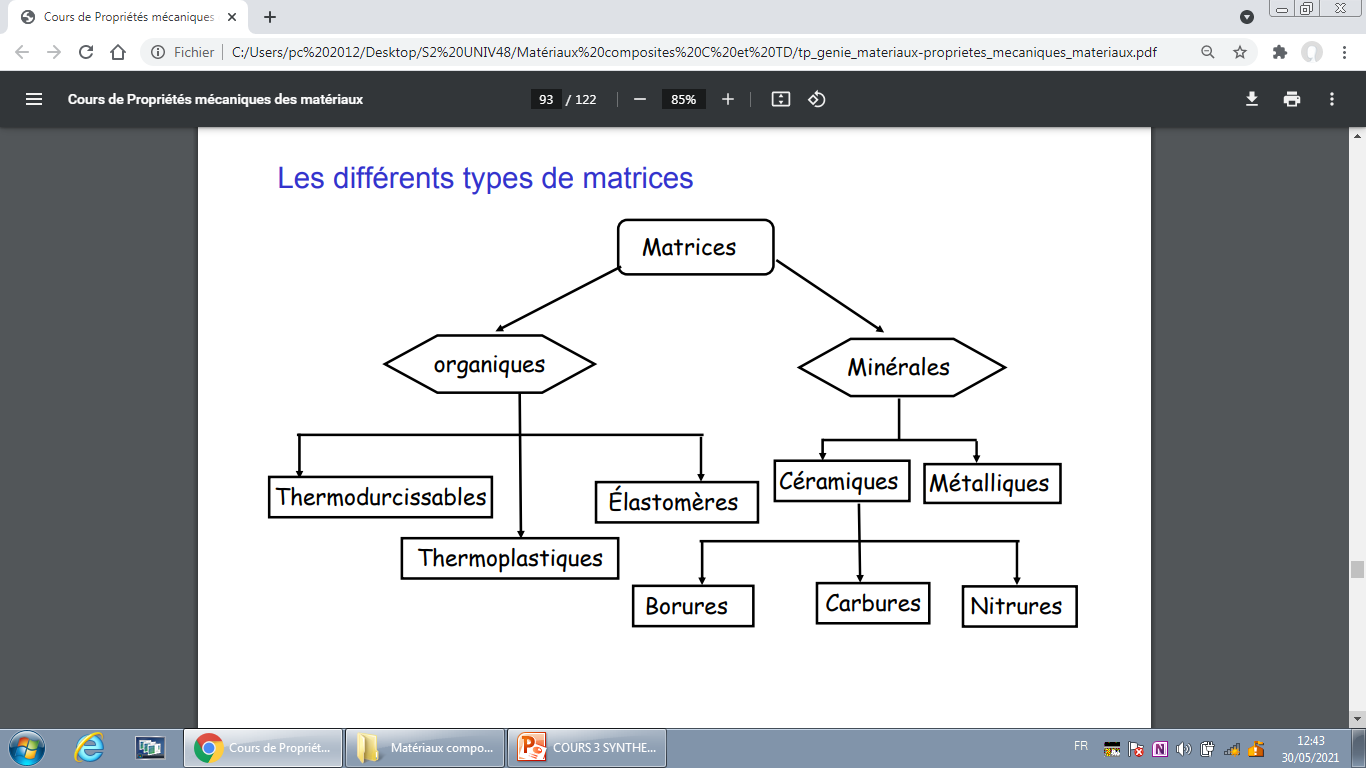 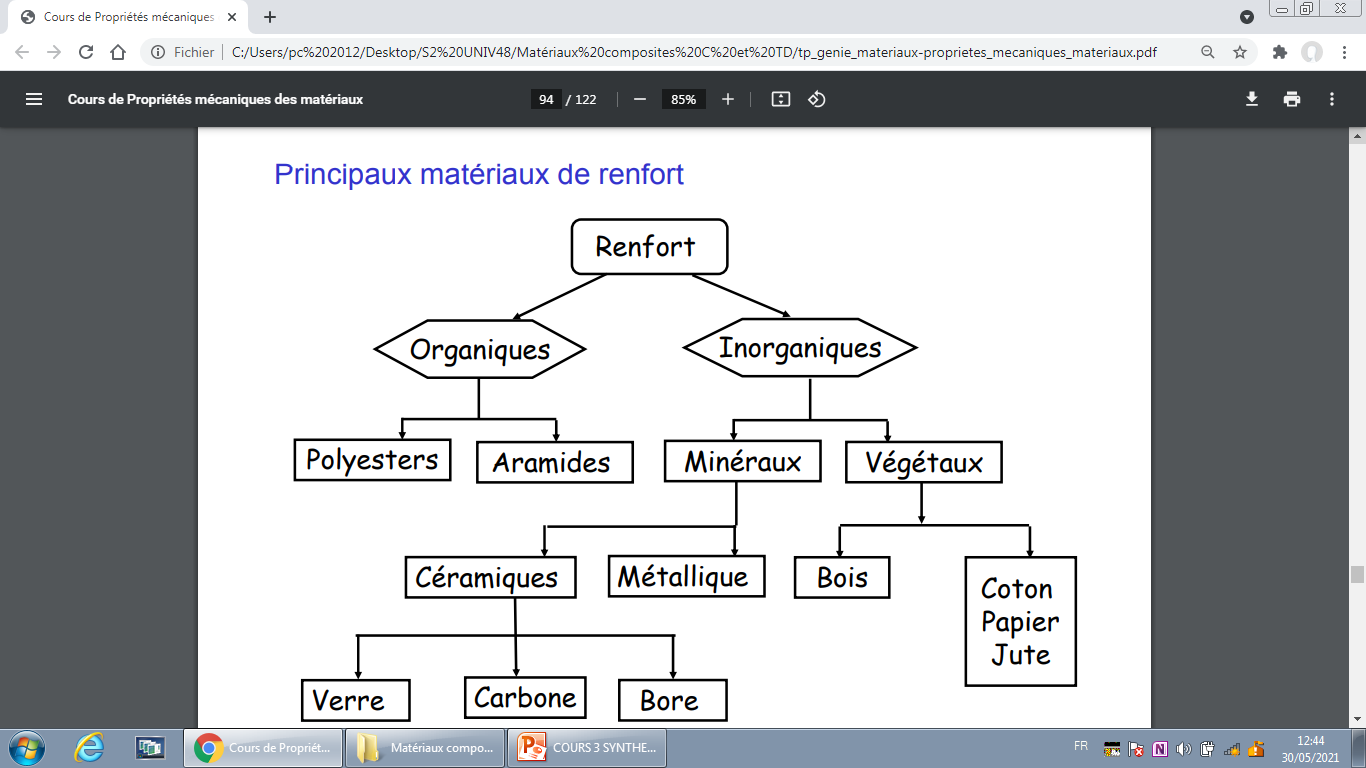 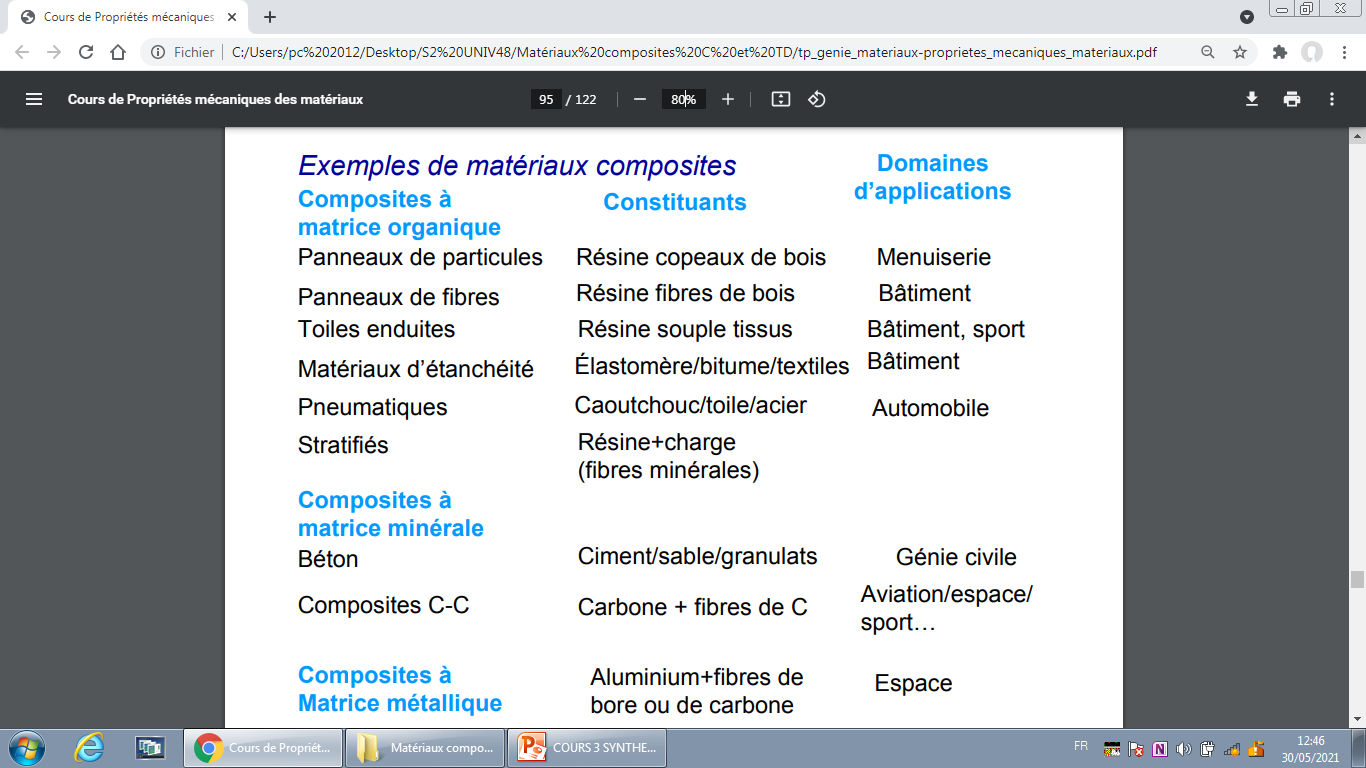 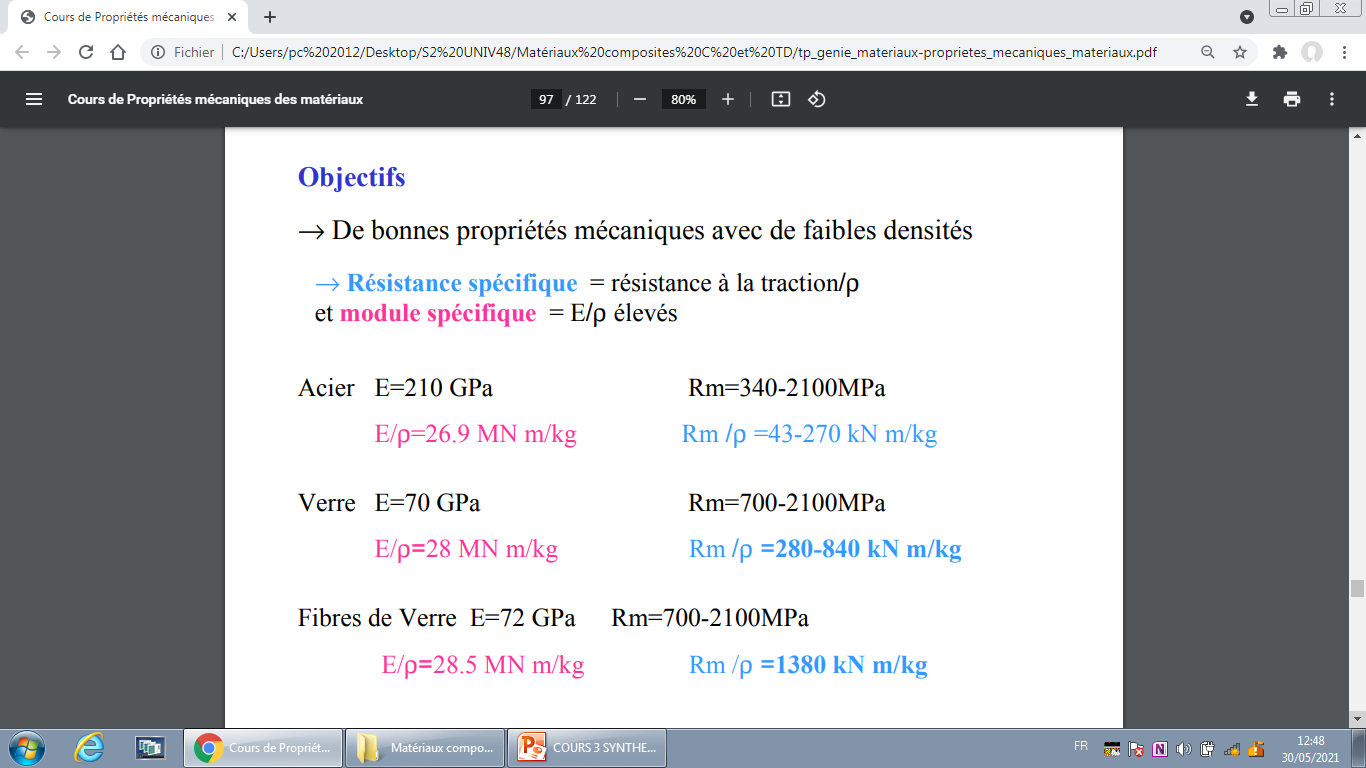 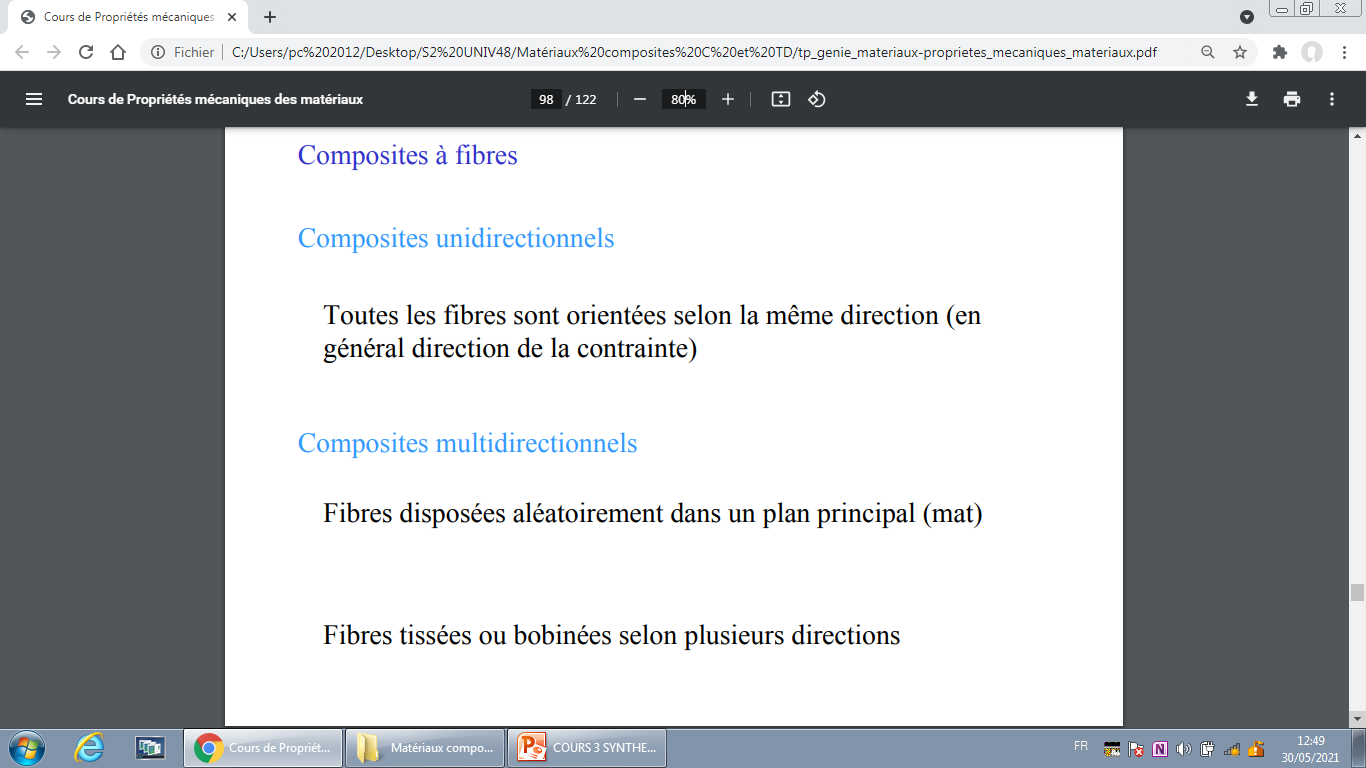 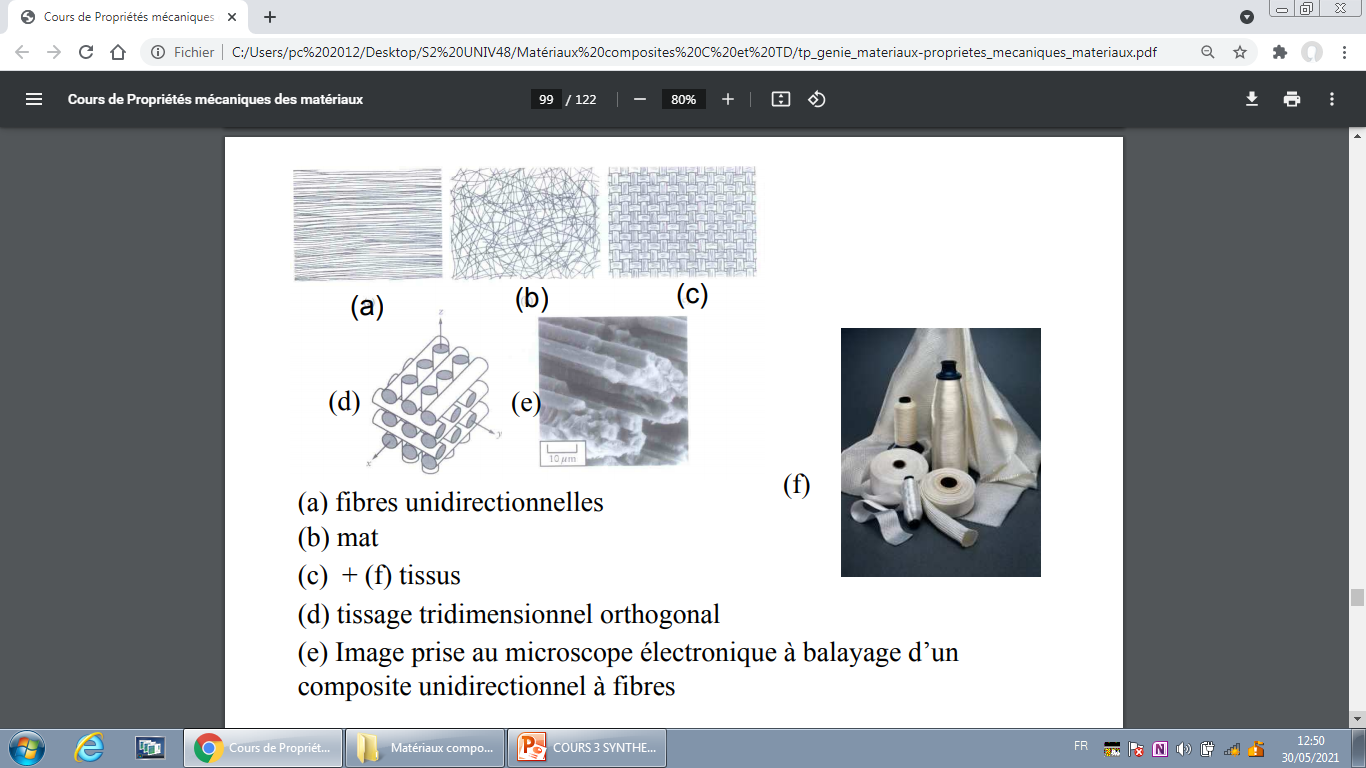 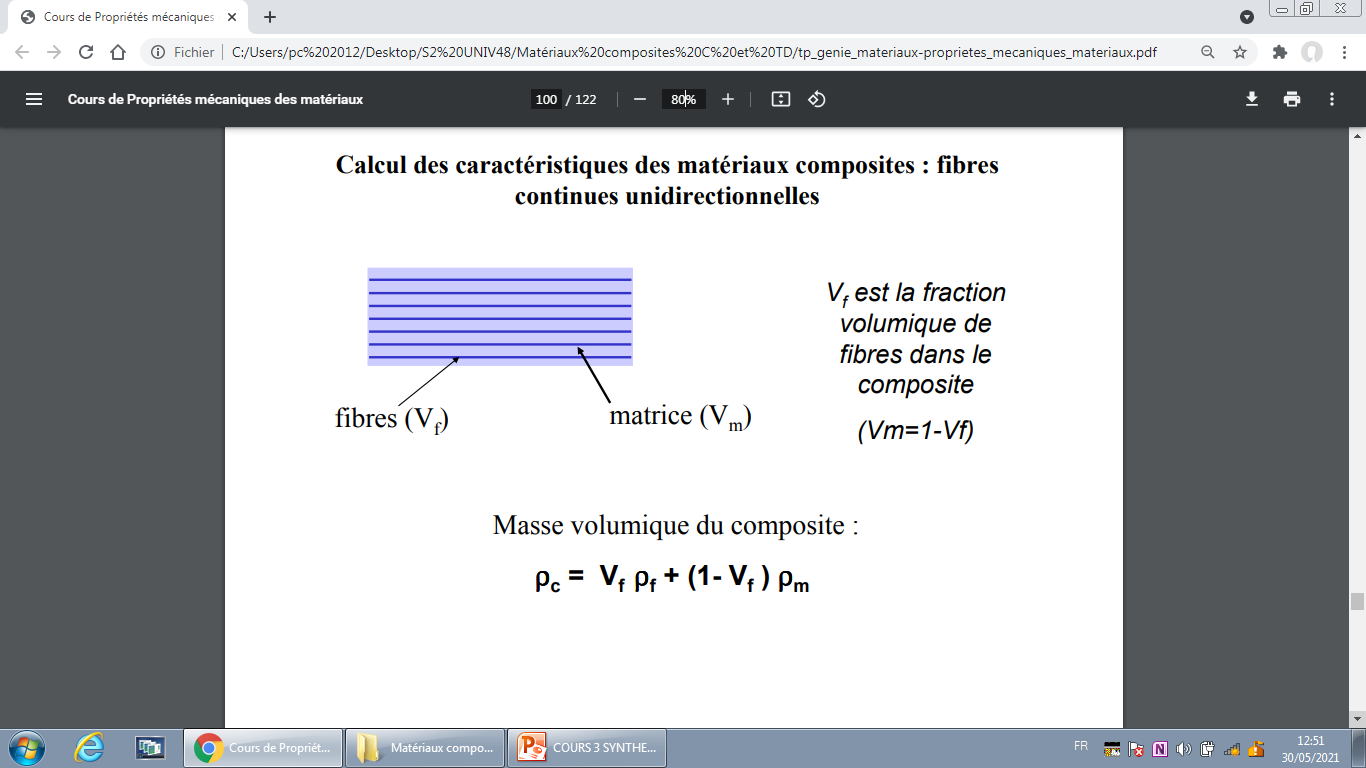 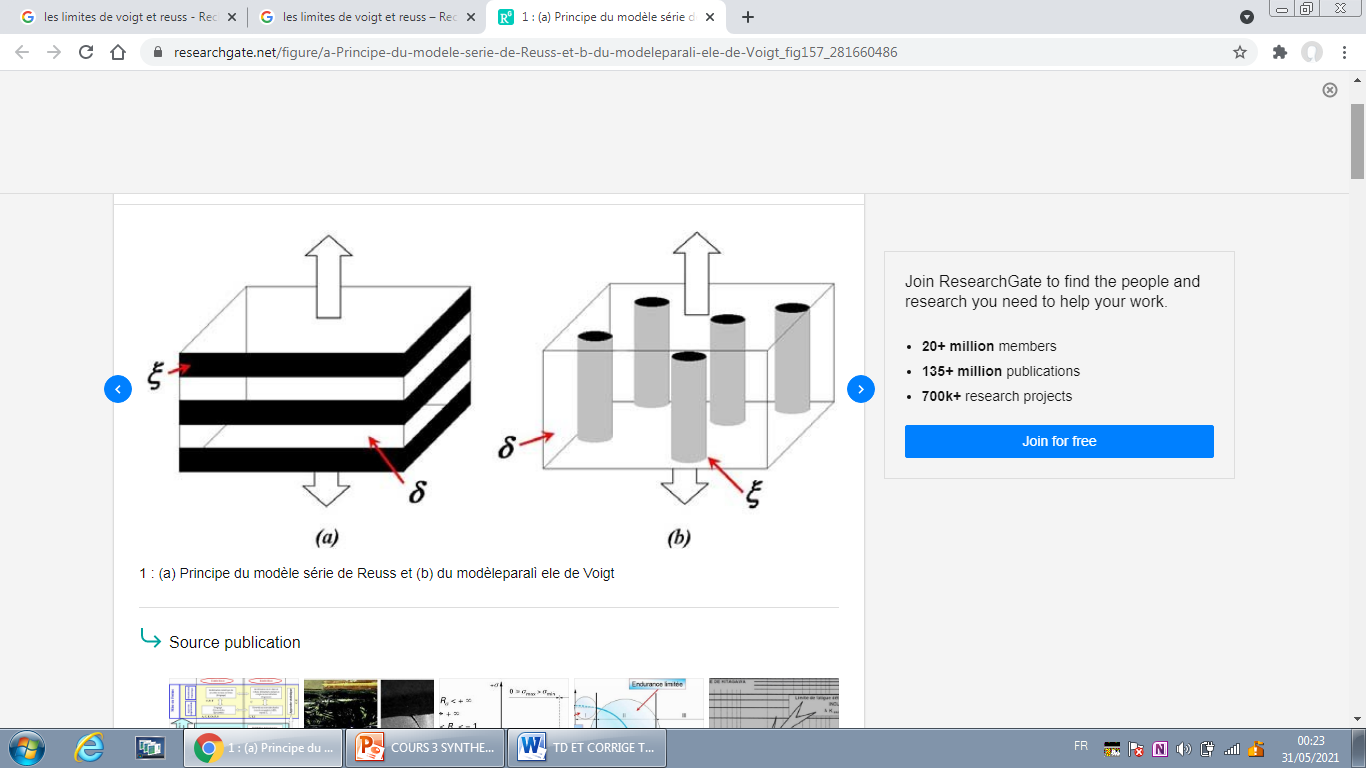 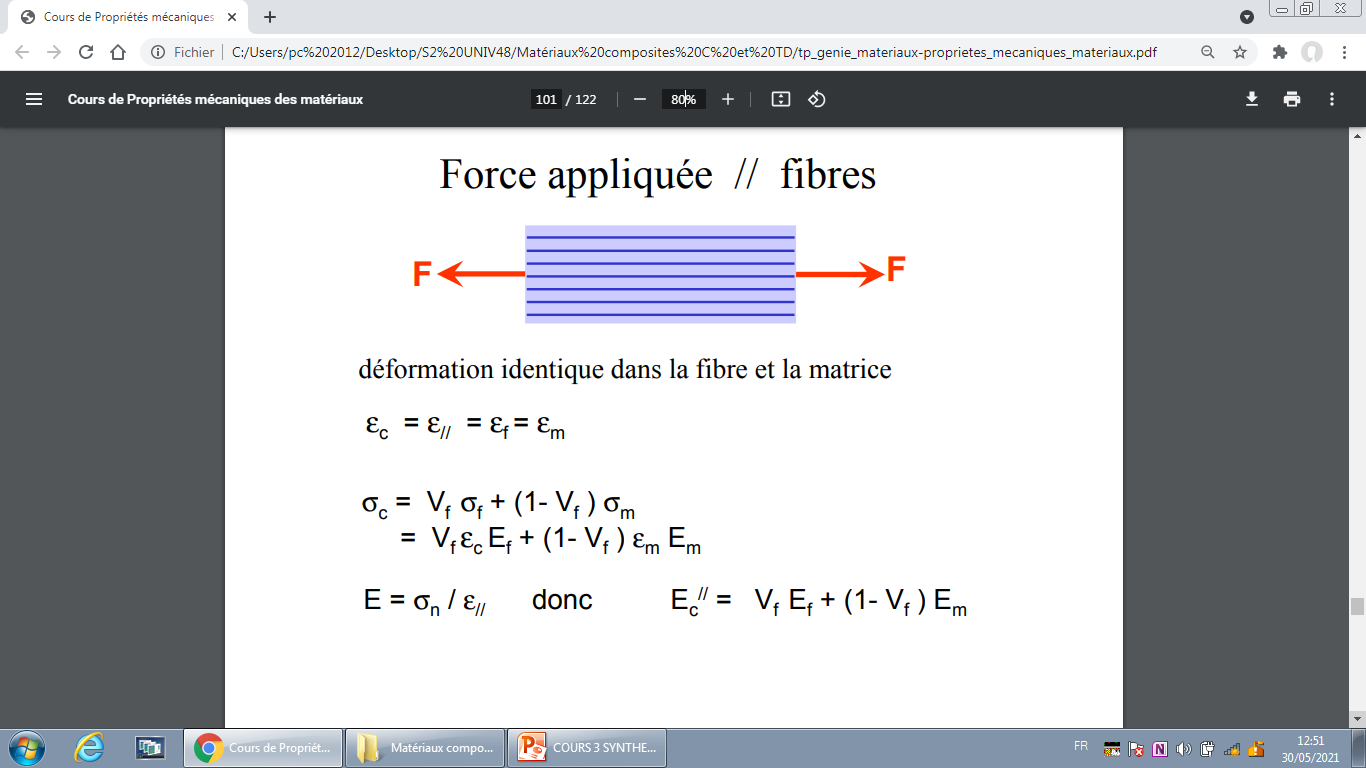 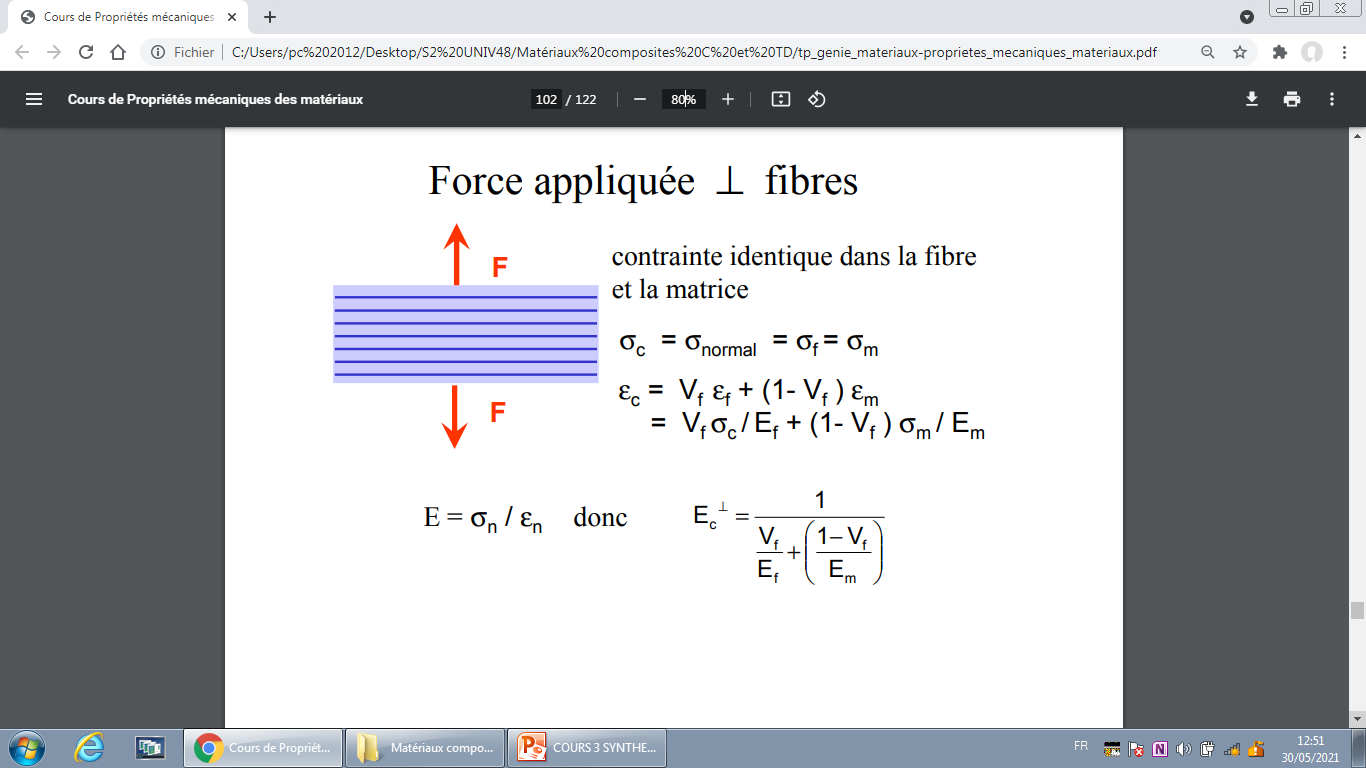 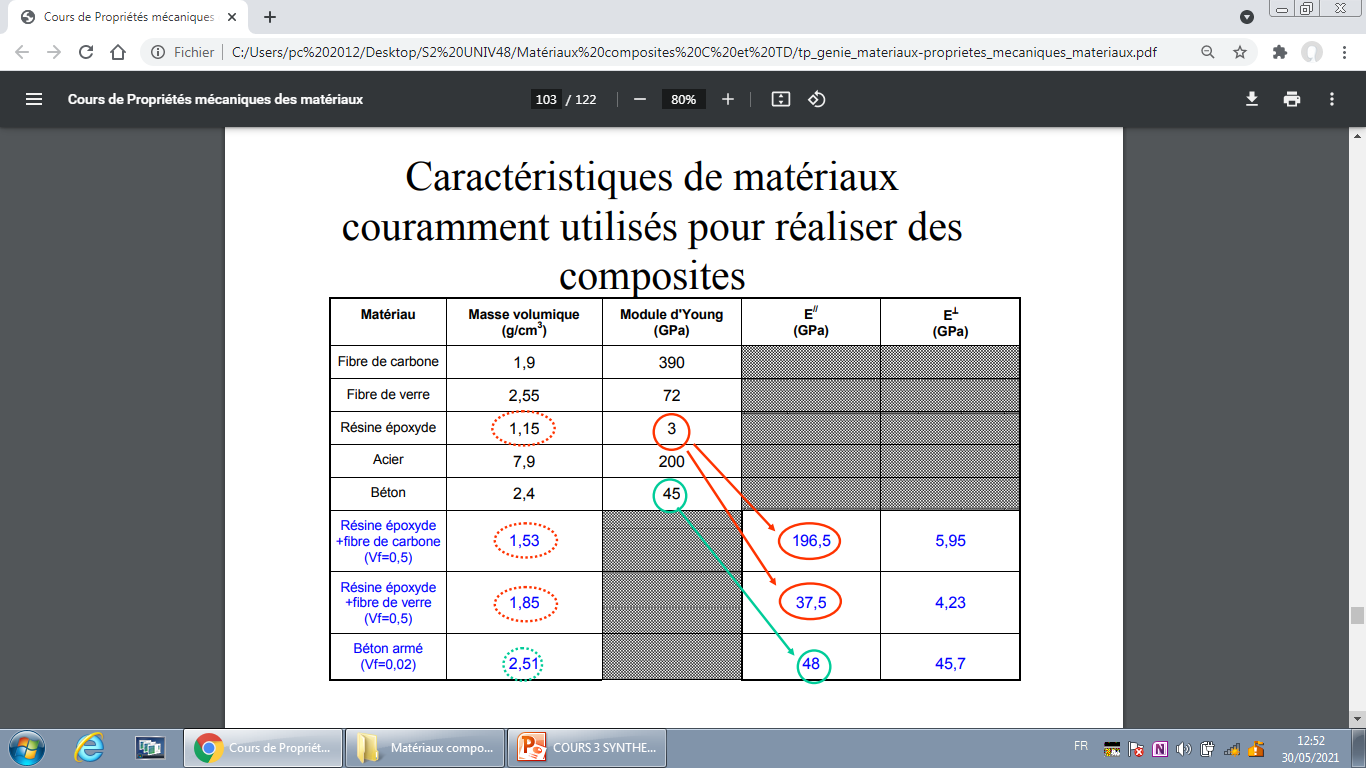